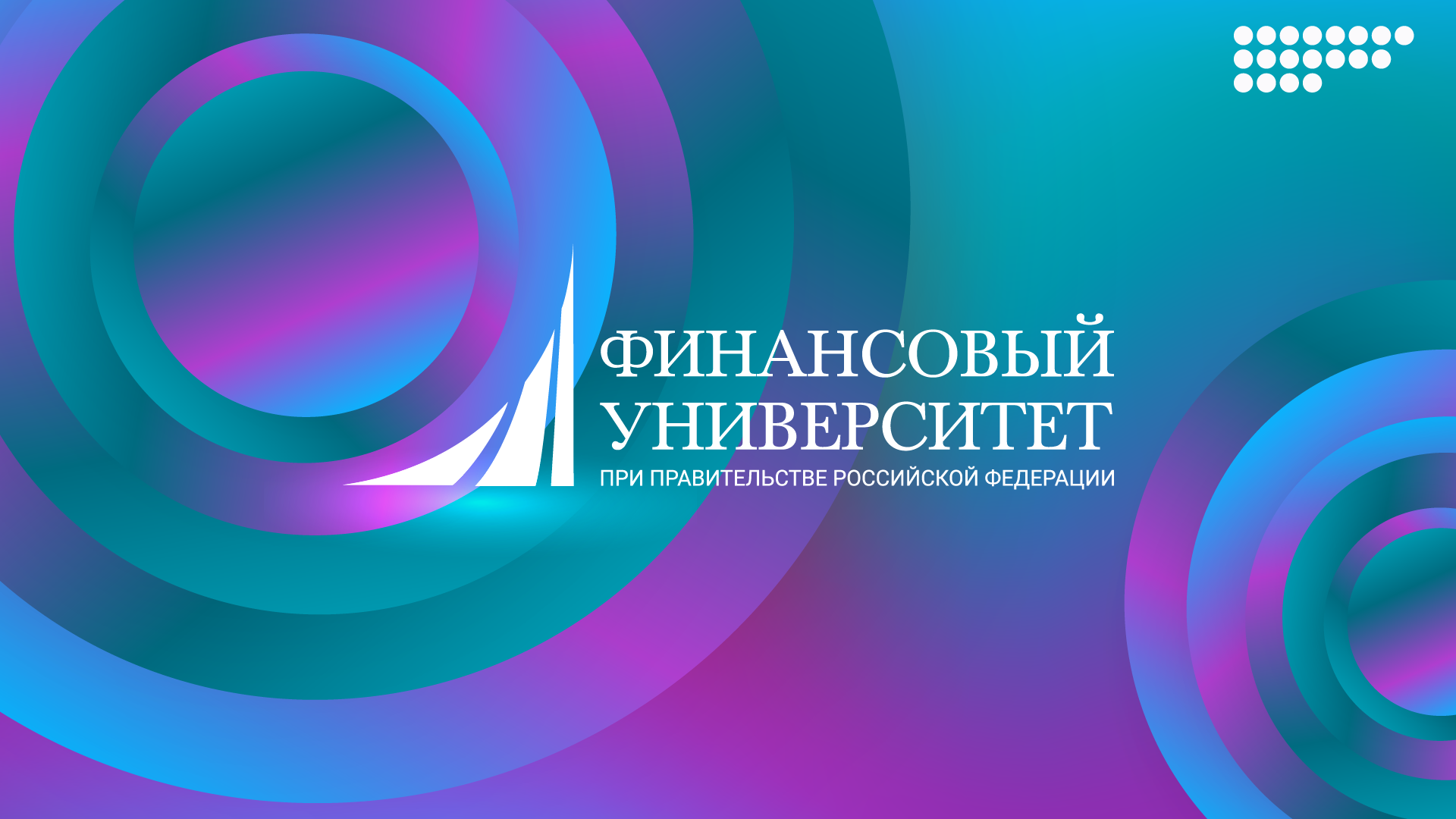 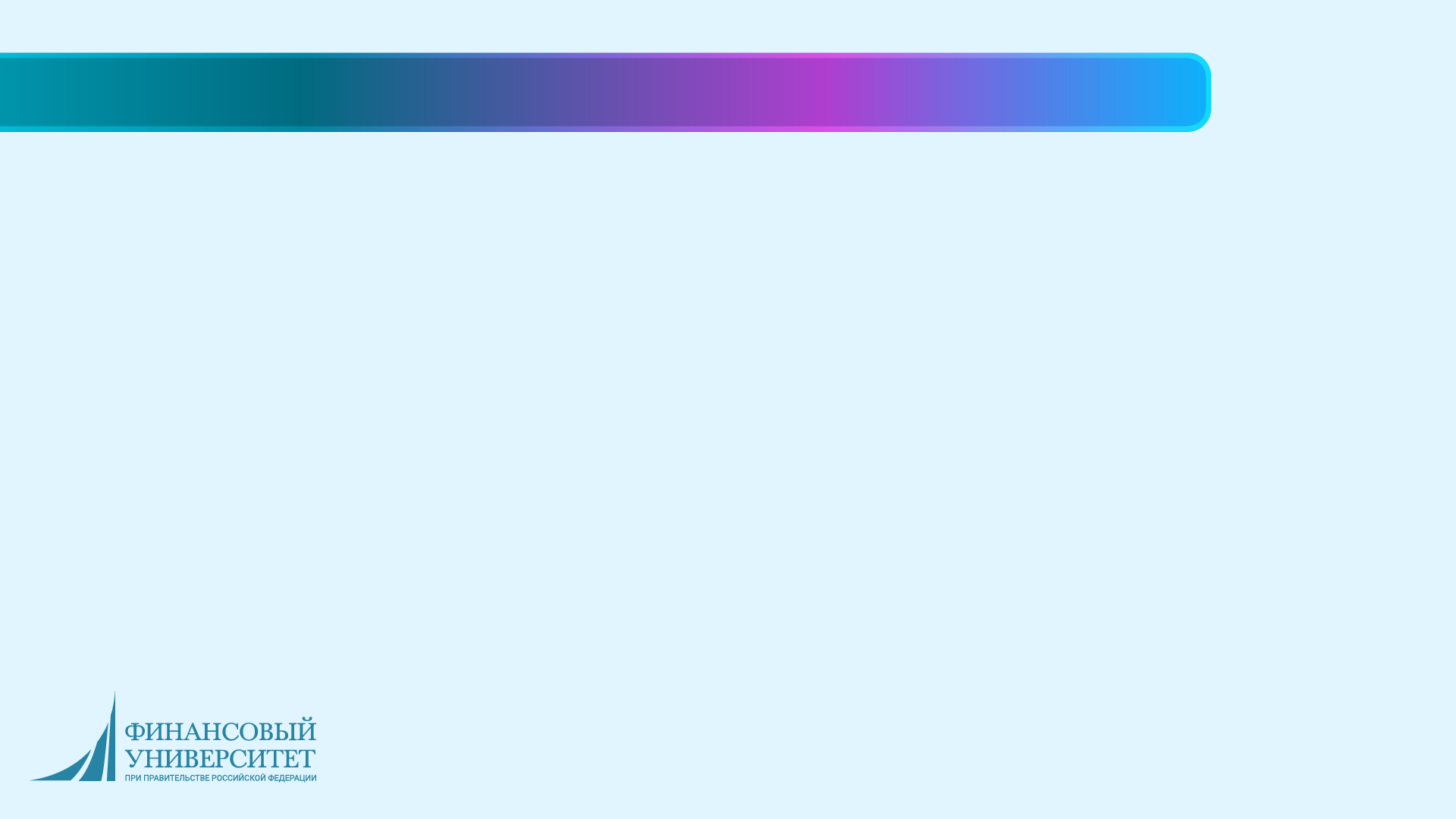 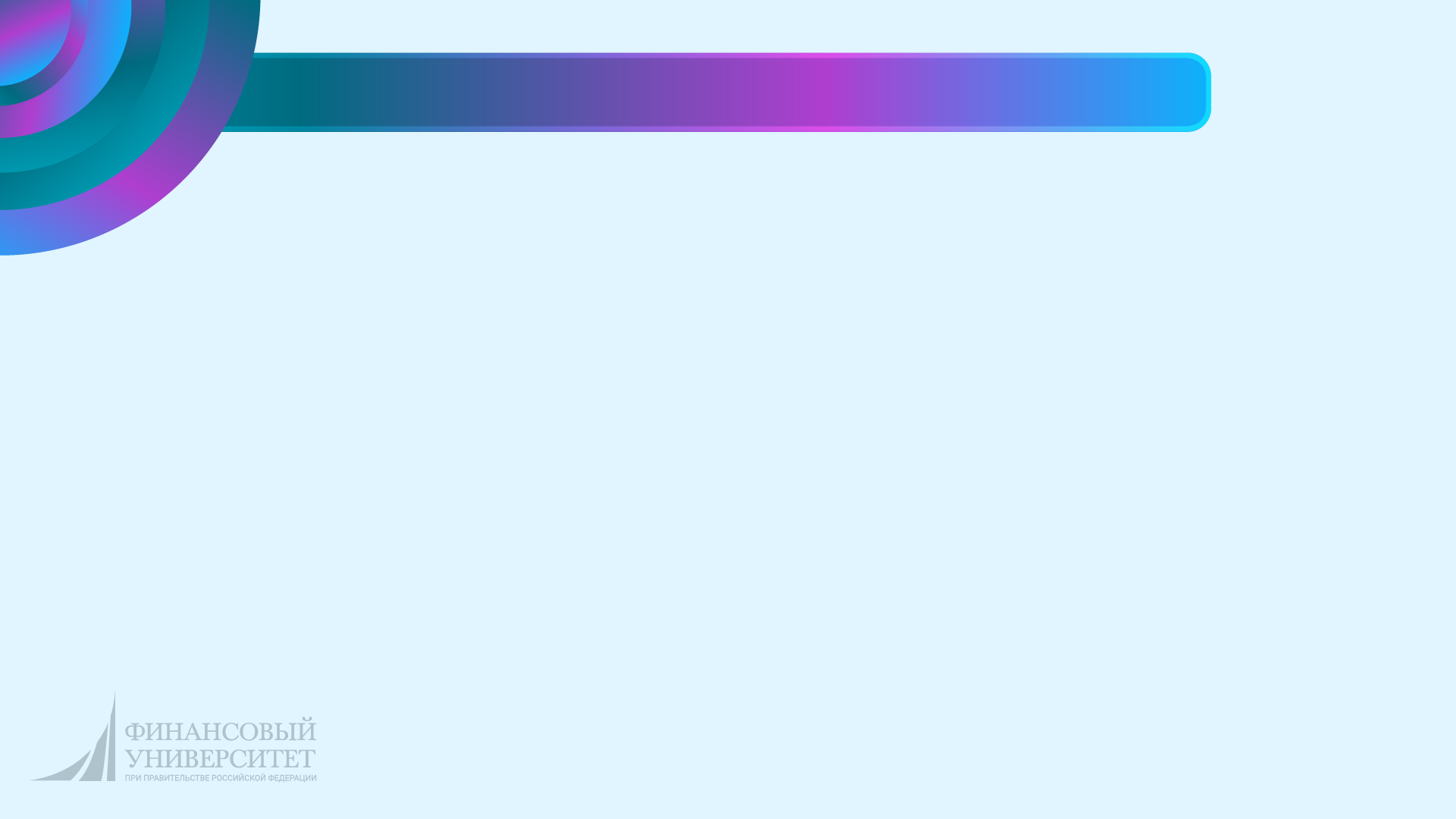 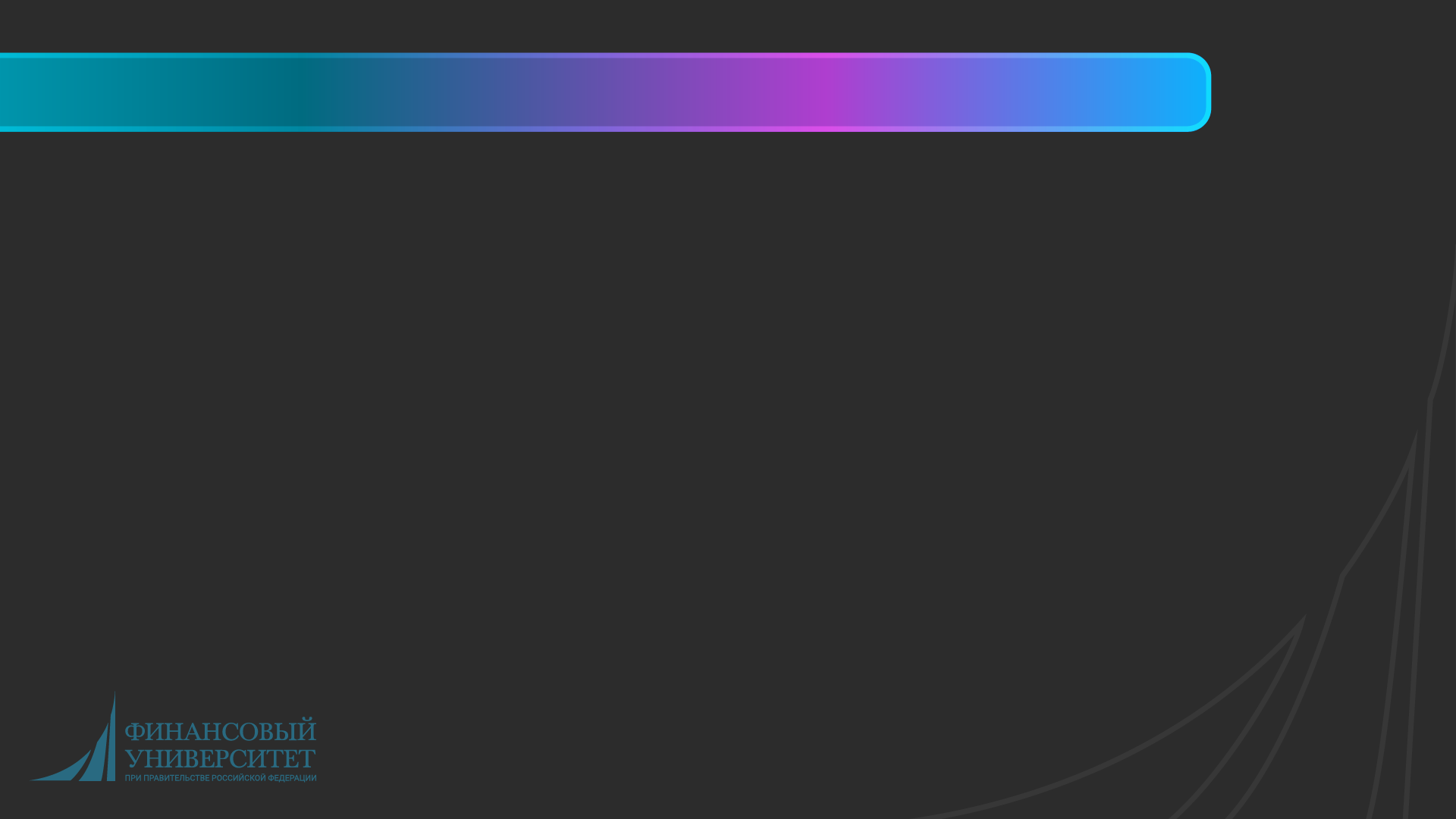 ЗАГОЛОВОК 40pt
ПОДЗАГОЛОВОК 24pt
ОСНОВНОЙ ТЕКСТ 18pt
ТЕКСТ ДЛЯ ПОДПИСЕЙ 14pt
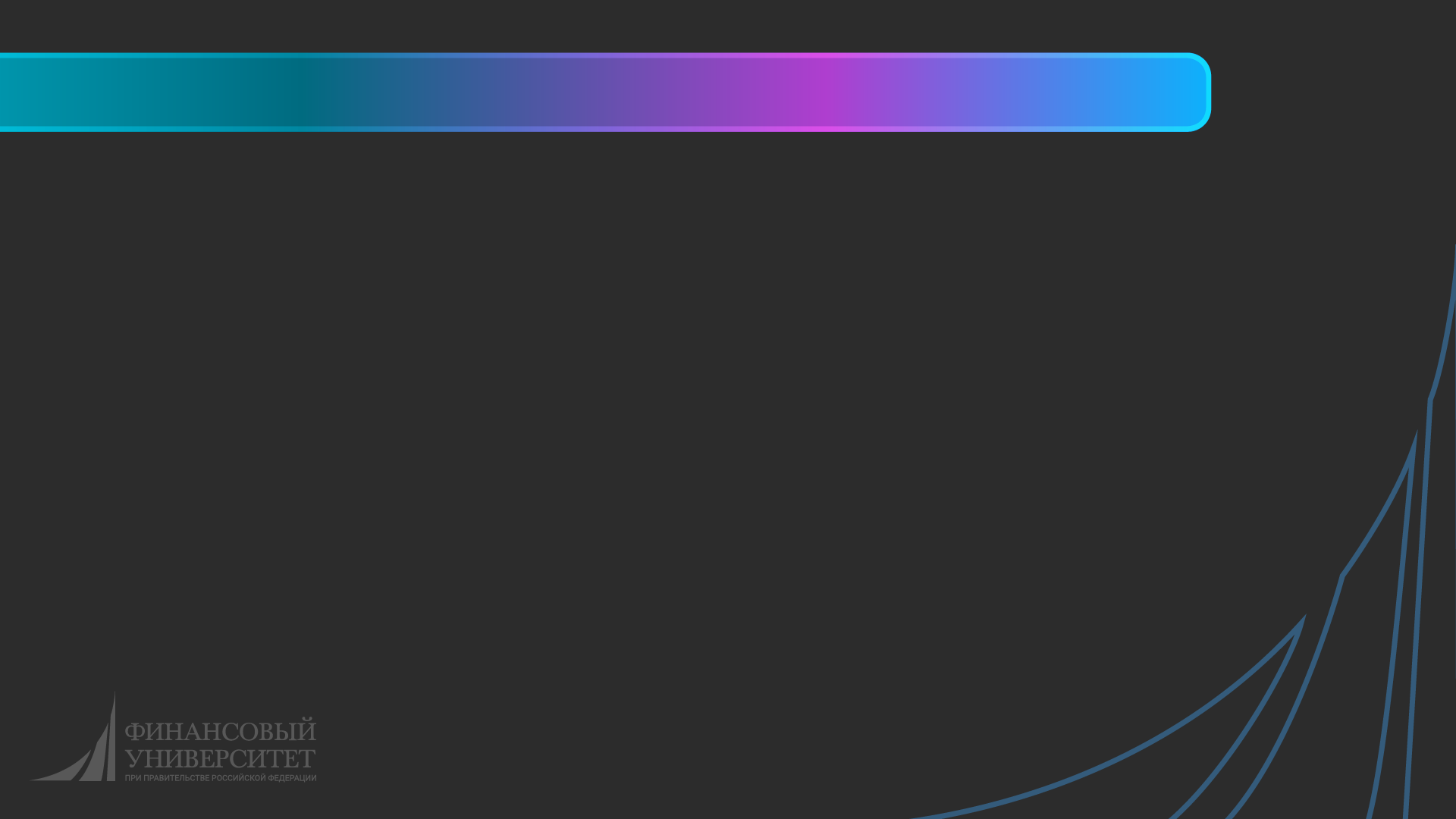 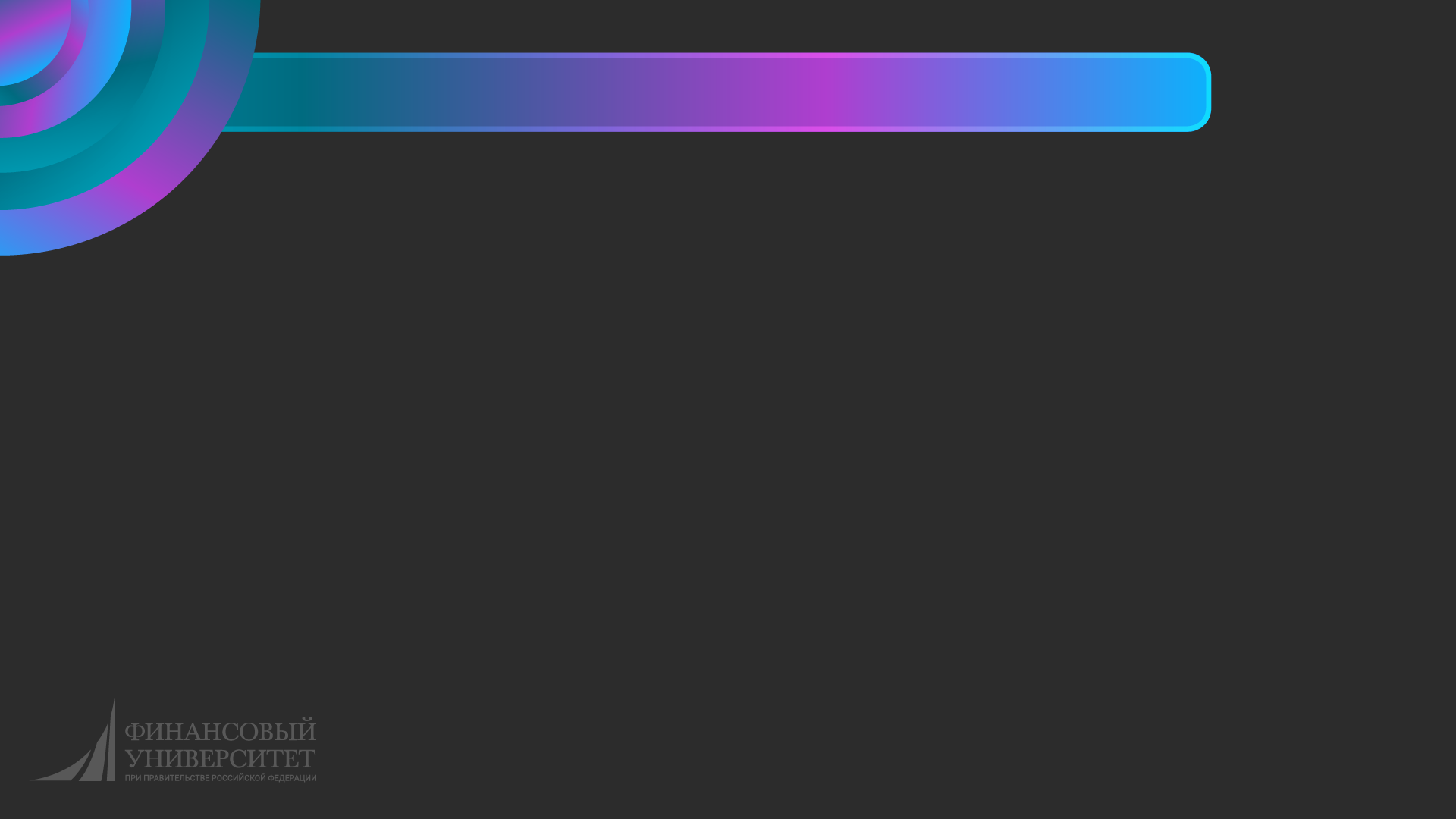 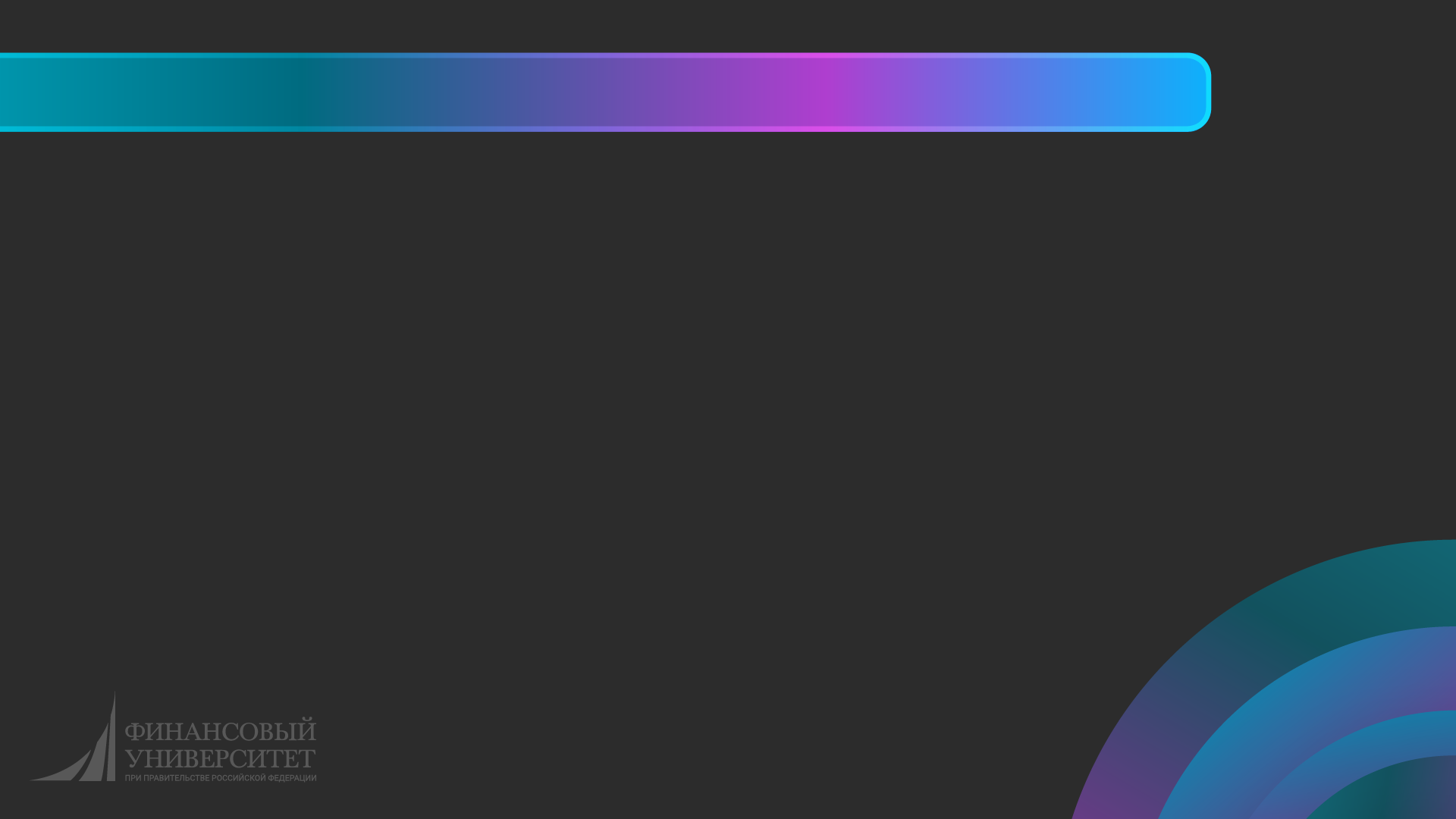